Introduction to Copyright
Ana Enriquez
This presentation was last revised by Ana Enriquez on May 18, 2018.  
It is licensed under the Creative Commons CC-BY 4.0 International License.
Plan for Today
Copyrightability and Copyright Duration (30 minutes)
Rights of Copyright Holders (15 minutes)
Who Holds Copyright (30 minutes)
Rights of Users (20 minutes)
Recap (20 minutes)

Please interrupt with questions!
This presentation was last revised by Ana Enriquez on May 18, 2018.  
It is licensed under the Creative Commons CC-BY 4.0 International License.
Resources
Shared Google doc for today: goo.gl/yWCxNX
Our website (lib.umich.edu/copyright):
Copyright Basics guide
List of future workshops
MCommunity event announcement list
Appointment slots for university community
Email copyright@umich.edu or anaenriq@umich.edu with questions.
This presentation was last revised by Ana Enriquez on May 18, 2018.  
It is licensed under the Creative Commons CC-BY 4.0 International License.
The Basics
In the U.S., copyright aims “To Promote the Progress of Science and useful Arts.”
It gives authors certain rights in their works, and it limits the authors’ rights by recognizing rights for users.
This presentation was last revised by Ana Enriquez on May 18, 2018.   
It is licensed under the Creative Commons CC-BY 4.0 International License.
Questions to Consider
Is the work protected by copyright?
Would your use implicate one of the exclusive rights given to copyright owners?
Who holds the copyright? Have they already made any licenses that would permit your use?
Do any users’ rights, such as fair use, apply?
This presentation was last revised by Ana Enriquez on May 18, 2018.  
It is licensed under the Creative Commons CC-BY 4.0 International License.
Copyrightability and Copyright Duration
This presentation was last revised by Ana Enriquez on May 18, 2018.  
It is licensed under the Creative Commons CC-BY 4.0 International License.
1. Is the work protected by copyright?
Is it the sort of thing copyright protects?
Original AND fixed
Not an invention, idea, fact, etc.
Is it currently protected?
To assess public domain status, we recommend:
Cornell’s Copyright Term and the Public Domain in the United States
Berkeley’s Is it in the Public Domain?
This presentation was last revised by Ana Enriquez on May 18, 2018.   
It is licensed under the Creative Commons CC-BY 4.0 International License.
The sort of thing copyright protects
Copyright covers works of authorship that are:
Original
Possessing at least a modicum of creativity
The independent creation of their author(s)
Fixed in a tangible medium of expression
Copyright does not cover an “idea, procedure, process, system, method of operation, concept, principle, or discovery.”
This presentation was last revised by Ana Enriquez on May 18, 2018.  
It is licensed under the Creative Commons CC-BY 4.0 International License.
Hypotheticals
Any questions so far?
Take 10 minutes to work on hypotheticals 1 through 4 in small groups, and then we'll discuss.
This presentation was last revised by Ana Enriquez on May 18, 2018.  
It is licensed under the Creative Commons CC-BY 4.0 International License.
Hypothetical
Amanda is teaching a course about Milton. She prepares lecture outlines and then extemporizes from them in class. Does copyright cover what Amanda says in class?
This presentation was last revised by Ana Enriquez on May 18, 2018.   
It is licensed under the Creative Commons CC-BY 4.0 International License.
Hypothetical
Amanda arranged to have a particular class session recorded so that absent students could watch it later. Does copyright cover what Amanda said in that session?
This presentation was last revised by Ana Enriquez on May 18, 2018.   
It is licensed under the Creative Commons CC-BY 4.0 International License.
Hypothetical
Bruce, a University staff member who advises students applying to graduate school, creates a list of all University faculty that includes their first and last names, any graduate degrees they have earned, and the institutions from which they earned those degrees. He organizes the list alphabetically, according to the degree-granting institution. Does copyright cover Bruce’s list?
This presentation was last revised by Ana Enriquez on May 18, 2018.   
It is licensed under the Creative Commons CC-BY 4.0 International License.
Hypothetical
What elements on the cookbook page below are covered by copyright?
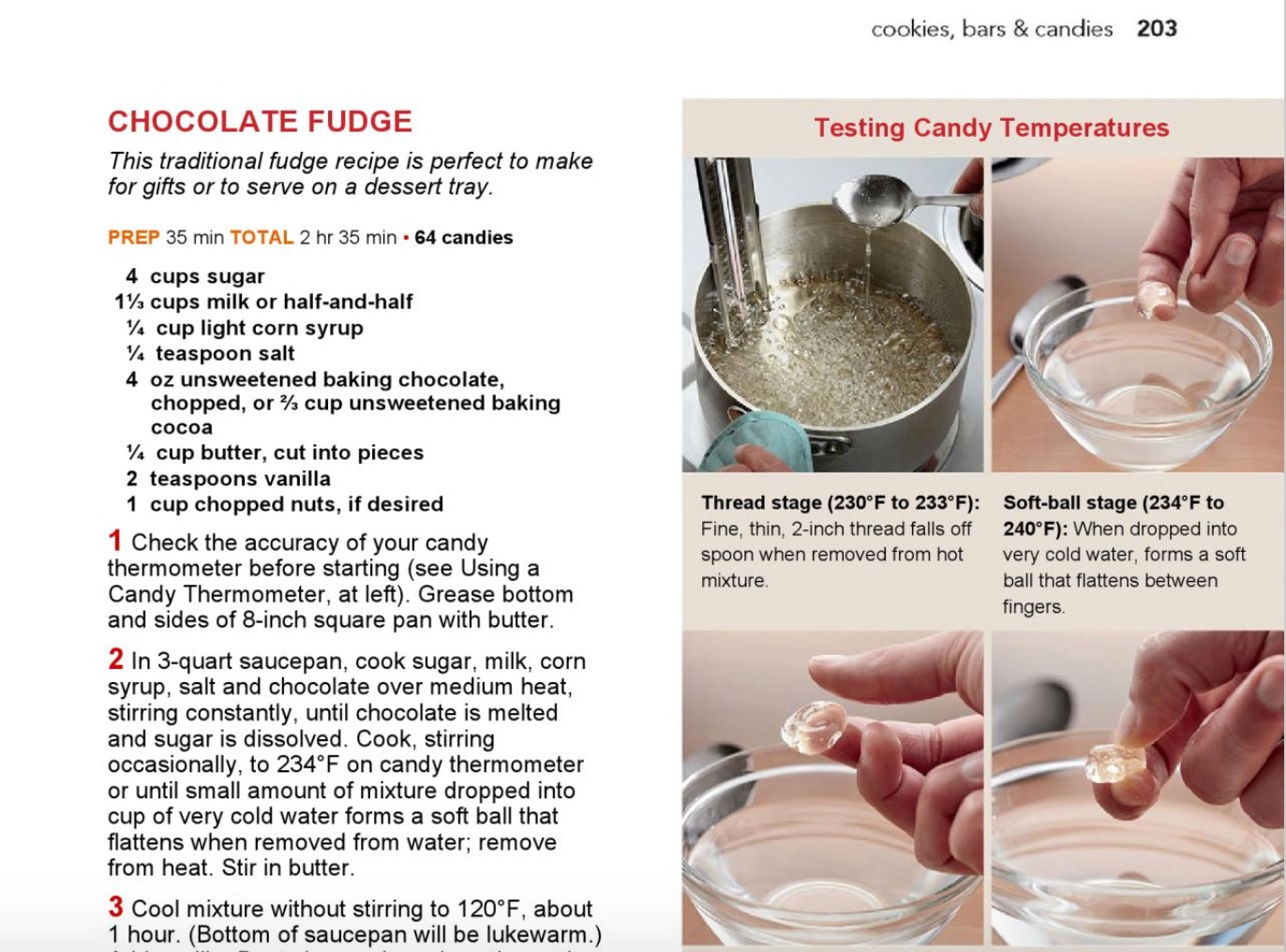 Betty Crocker Cookbook, page 203
This presentation was last revised by Ana Enriquez on May 18, 2018.   
It is licensed under the Creative Commons CC-BY 4.0 International License.
Copyright protection lasts
For a limited time
A work created in the U.S. today will be protected by copyright in the U.S. until 70 years after the death of the author.
Under earlier copyright regimes, there were many other ways a work could enter the public domain.
This presentation was last revised by Ana Enriquez on May 18, 2018.   
It is licensed under the Creative Commons CC-BY 4.0 International License.
Recommended resources
Cornell’s Copyright Term and the Public Domain in the United States
Berkeley’s Is it in the Public Domain?
This presentation was last revised by Ana Enriquez on May 18, 2018.   
It is licensed under the Creative Commons CC-BY 4.0 International License.
Hypotheticals
We’ll do hypotheticals 5 and 6 as a group, using Cornell’s Copyright Term and the Public Domain in the United States.
This presentation was last revised by Ana Enriquez on May 18, 2018.  
It is licensed under the Creative Commons CC-BY 4.0 International License.
Hypothetical
Celia is an American citizen, born in 1930, who has lived in Spain since 1939. Celia published her English-language novel in Spain in 1965. In 1968, she published it in the United States, but she did not comply with U.S. formalities. The work has never been in the public domain in Spain. Is the work in the public domain in the U.S.? If not, when do you anticipate it will enter the public domain here?
This presentation was last revised by Ana Enriquez on May 18, 2018.   
It is licensed under the Creative Commons CC-BY 4.0 International License.
Hypothetical
Damon wrote his memoir, My Life in Michigan, in the 1930s. He produced three typewritten copies, one of which he gave to each of his children. Damon died in 1942. Is the work in the public domain in the U.S.? If not, when do you anticipate it will enter the public domain here?
This presentation was last revised by Ana Enriquez on May 18, 2018.   
It is licensed under the Creative Commons CC-BY 4.0 International License.
Rights of Copyright Holders
This presentation was last revised by Ana Enriquez on May 18, 2018.   
It is licensed under the Creative Commons CC-BY 4.0 International License.
2. Would your use implicate one of the exclusive rights given to copyright holders?
Rights of copyright holders:
Reproduction
Preparation of derivative works
Distribution to the public
Public performance (for sound recordings, digital performance rights only)
Public display
This presentation was last revised by Ana Enriquez on May 18, 2018.   
It is licensed under the Creative Commons CC-BY 4.0 International License.
Reproduction
There is prima facie infringement of the reproduction right if:
The defendant copied from the plaintiff’s work;
The defendant created a copy, i.e., the defendant’s work is tangible, fixed, and intelligible; AND
The defendant’s work improperly appropriates the plaintiff’s through comprehensive literal similarity, fragmented literal similarity, or comprehensive nonliteral similarity (also called substantial similarity).
This presentation was last revised by Ana Enriquez on May 18, 2018.  
It is licensed under the Creative Commons CC-BY 4.0 International License.
Hypotheticals
Take 5 minutes to work on hypotheticals 7 and 8 in small groups, and then we'll discuss.
This presentation was last revised by Ana Enriquez on May 18, 2018.  
It is licensed under the Creative Commons CC-BY 4.0 International License.
Hypothetical
Suppose Shakespeare's Romeo and Juliet were protected by copyright. Would West Side Story, created later and staged on Broadway, infringe that copyright? Which exclusive rights, if any, would be infringed?
This presentation was last revised by Ana Enriquez on May 18, 2018.   
It is licensed under the Creative Commons CC-BY 4.0 International License.
Hypothetical
Suppose Shakespeare's Romeo and Juliet were protected by copyright. Would the movie version by Franco Zeffirelli, created later, infringe that copyright? Which exclusive rights, if any, would be infringed?
This presentation was last revised by Ana Enriquez on May 18, 2018.   
It is licensed under the Creative Commons CC-BY 4.0 International License.
Who Holds Copyright
This presentation was last revised by Ana Enriquez on May 18, 2018.   
It is licensed under the Creative Commons CC-BY 4.0 International License.
3. Who holds the copyright? Have they already made any licenses that would permit your use?
The first holder of the copyright is the author.
The creator(s) of the work OR
In some cases, the creator’s employer (if the work was “made for hire”).
Authors can transfer or license any of their exclusive rights.
This presentation was last revised by Ana Enriquez on May 18, 2018.   
It is licensed under the Creative Commons CC-BY 4.0 International License.
A work is “made for hire” if it:
Was prepared by an employee acting within the scope of employment OR
Is one of the nine types of works that a contract can turn into a work made for hire, and a contract was signed before the work was created.
This presentation was last revised by Ana Enriquez on May 18, 2018.   
It is licensed under the Creative Commons CC-BY 4.0 International License.
Hypotheticals
Take 5 minutes to work on hypotheticals 9 and 10 in small groups, and then we'll discuss.
This presentation was last revised by Ana Enriquez on May 18, 2018.  
It is licensed under the Creative Commons CC-BY 4.0 International License.
Hypothetical
Bruce, a University staff member who advises students applying to graduate school, creates a guide for those students. Who is the author of the guide, for the purposes of copyright law?
This presentation was last revised by Ana Enriquez on May 18, 2018.   
It is licensed under the Creative Commons CC-BY 4.0 International License.
Hypothetical
Esther is a mathematics professor at the University of Michigan. She publishes an article about her research. Who is the author of the article, for the purposes of copyright law?
This presentation was last revised by Ana Enriquez on May 18, 2018.   
It is licensed under the Creative Commons CC-BY 4.0 International License.
Authors can transfer or license their rights
Authors can transfer or license any of their exclusive rights, including portions of those rights.
Copyrights can also pass by “operation of law,” e.g., probate, bankruptcy, and corporate dissolution.
Transferring a physical object does not transfer copyright in that object.
This presentation was last revised by Ana Enriquez on May 18, 2018.   
It is licensed under the Creative Commons CC-BY 4.0 International License.
Creative Commons licenses
Public licenses: The rightsholder is the licensor, and everybody else is the licensee.
CC licenses last until the work enters the public domain at the end of the copyright term.
(Unless termination rights are exercised)
This presentation was last revised by Ana Enriquez on May 18, 2018.   
It is licensed under the Creative Commons CC-BY 4.0 International License.
The difference between Creative Commons and the public domain
This presentation was last revised by Ana Enriquez on May 18, 2018.   
It is licensed under the Creative Commons CC-BY 4.0 International License.
Hypotheticals
Take 5 minutes to work on hypothetical 11 in small groups, and then we'll discuss.
This presentation was last revised by Ana Enriquez on May 18, 2018.  
It is licensed under the Creative Commons CC-BY 4.0 International License.
Hypothetical
Helen is a professional photographer. She supports herself by taking family portraits. She is also a local history buff and takes high-quality photographs of local historic places in her spare time. Last March she photographed an early twentieth-century historic bridge and uploaded the photo to Flickr under a Creative Commons Attribution-NonCommercial License. Under which of the following circumstances would you use Helen’s photo? Why or why not?
In a video lecture for an online course about early twentieth-century architecture
On the cover of a local atlas which you plan to sell to make a profit
On your website about local history
This presentation was last revised by Ana Enriquez on May 18, 2018.   
It is licensed under the Creative Commons CC-BY 4.0 International License.
Rights of Users
This presentation was last revised by Ana Enriquez on May 18, 2018.   
It is licensed under the Creative Commons CC-BY 4.0 International License.
4. Do any user’s rights, such as fair use, apply?
Fair use (107)
Reproduction by libraries and archives (108)
First sale (109)
Exemption of certain performances and displays (110)
Classroom use
Religious use (for nondramatic literary or musical works or of dramatico-musical works of a religious nature)
Non-profit use (for nondramatic literary or musical works)
Homestyle
FMLA (for nondramatic musical works)
Etc.
This presentation was last revised by Ana Enriquez on May 18, 2018.   
It is licensed under the Creative Commons CC-BY 4.0 International License.
Fair Use Statute
Notwithstanding the provisions of sections 106 and 106A, the fair use of a copyrighted work, including such use by reproduction in copies or phonorecords or by any other means specified by that section, for purposes such as criticism, comment, news reporting, teaching (including multiple copies for classroom use), scholarship, or research, is not an infringement of copyright. In determining whether the use made of a work in any particular case is a fair use the factors to be considered shall include— 
the purpose and character of the use, including whether such use is of a commercial nature or is for nonprofit educational purposes;
the nature of the copyrighted work;
the amount and substantiality of the portion used in relation to the copyrighted work as a whole; and
the effect of the use upon the potential market for or value of the copyrighted work.
The fact that a work is unpublished shall not itself bar a finding of fair use if such finding is made upon consideration of all the above factors.
This presentation was last revised by Ana Enriquez on May 18, 2018.   
It is licensed under the Creative Commons CC-BY 4.0 International License.
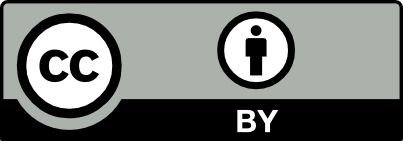 Illustrative Purposes
“purposes such as criticism, comment, news reporting, teaching (including multiple copies for classroom use), scholarship, or research”
Favorable to academic uses, but difficult to apply.
This presentation was last revised by Ana Enriquez on May 18, 2018.   
It is licensed under the Creative Commons CC-BY 4.0 International License.
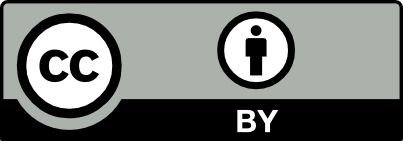 The Four Fair Use Factors
purpose and character
transformativeness, commerciality, bad faith, illustrative purposes (including education)
nature of the copyrighted work
creative/factual, unpublished
amount and substantiality of the portion used
amount, “heart of the work,” necessary to purpose
effect on the market
substitute/complement
This presentation was last revised by Ana Enriquez on May 18, 2018.   
It is licensed under the Creative Commons CC-BY 4.0 International License.
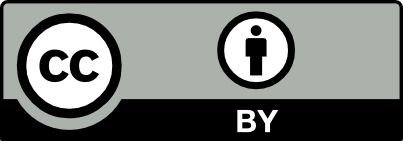 Fair Use Cases
Fair
Not fair
Consumer time-shifting via Betamax machines (Sony)
Releasing a hip-hop parody that reuses and  pokes fun at a rock song (Campbell)
Copying research library holdings to create search engine and index (Google and HathiTrust) 
Commercial service indexing clips of TV and radio programs (TVEyes)
Publishing short but crucial excerpt from soon-to-be-published memoir (Harper & Row)
Publishing trivia book based on the TV show Seinfeld (Castle Rock)
Providing downloadable clips of TV and radio programs to subscribers (TVEyes)
Streaming edited versions of movies to individuals who rent copies (VidAngel)
This presentation was last revised by Ana Enriquez on May 18, 2018.   
It is licensed under the Creative Commons CC-BY 4.0 International License.
Hypotheticals
Take 5 minutes to work on hypotheticals 12 and 13 in small groups, and then we'll discuss.
This presentation was last revised by Ana Enriquez on May 18, 2018.  
It is licensed under the Creative Commons CC-BY 4.0 International License.
Hypothetical
Gerald writes a calculus textbook. Esther scans portions of it to put on her password-protected course website for students in her calculus class. Would Gerald succeed if he sued Esther for copyright infringement? If you require additional facts, what are they?
This presentation was last revised by Ana Enriquez on May 18, 2018.   
It is licensed under the Creative Commons CC-BY 4.0 International License.
Hypothetical
Gerald writes a calculus textbook. Frances scans portions of it to put on her password-protected course website for students in her education class. Would Gerald succeed if he sued Frances for copyright infringement? If you require additional facts, what are they?
This presentation was last revised by Ana Enriquez on May 18, 2018.   
It is licensed under the Creative Commons CC-BY 4.0 International License.
Recap
This presentation was last revised by Ana Enriquez on May 18, 2018.  
It is licensed under the Creative Commons CC-BY 4.0 International License.
Hypotheticals
Take 10 minutes to work on hypotheticals 14 and 15 in small groups, and then we'll discuss.
This presentation was last revised by Ana Enriquez on May 18, 2018.  
It is licensed under the Creative Commons CC-BY 4.0 International License.
Hypothetical
Isabella is taking a course on documentary film. For the final project, Isabella is making a short biographical film about her roommate, who has given her permission to make the film. The roommate leads a choral group on campus, and Isabella would like to include footage from the choral group's rehearsals. Isabella would also like to include footage of her roommate's conversation with another friend, captured while they watched House of Cards together. Finally, Isabella would like to include a shot in which she pans the camera over her roommate's bedroom wall, on which several posters and a few printed snapshots hang. The film will be turned in via the university’s LMS and screened at a film festival on campus. Will Isabella be liable for copyright infringement?
This presentation was last revised by Ana Enriquez on May 18, 2018.  
It is licensed under the Creative Commons CC-BY 4.0 International License.
Hypothetical
A library is digitizing rare non-fiction works about local fauna from its collection, then making the full text of the works available to the public via its website. The library has been unable to identify the copyright holder(s) for Amphibians of Calaveras County, a 1957 book that is out of print and is not available for purchase as an ebook or from any print-on-demand service. Would the library be liable for copyright infringement if it posted a digital copy of Amphibians of Calaveras County on its website?
This presentation was last revised by Ana Enriquez on May 18, 2018.  
It is licensed under the Creative Commons CC-BY 4.0 International License.
Questions?
This presentation was last revised by Ana Enriquez on May 18, 2018.   
It is licensed under the Creative Commons CC-BY 4.0 International License.